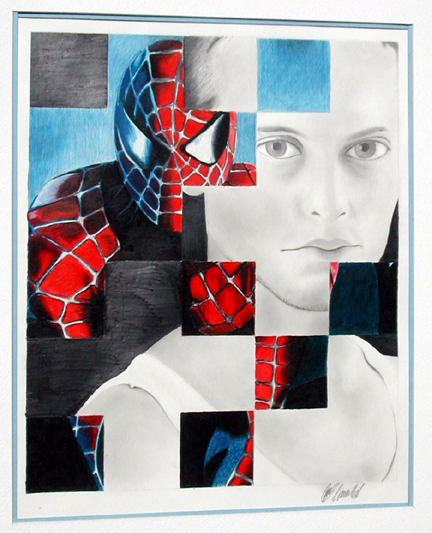 Weave Drawing
Choose two photographs
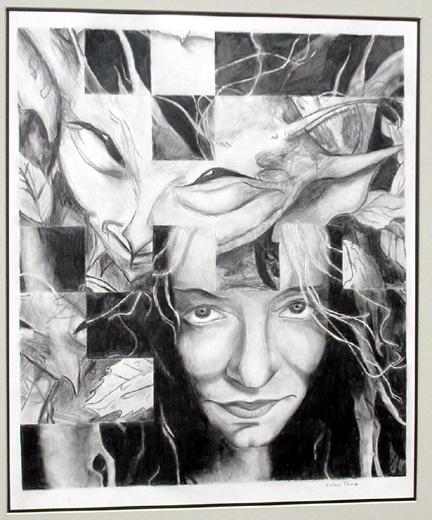 Choose two photographs 

Try to find two that have a common theme or idea
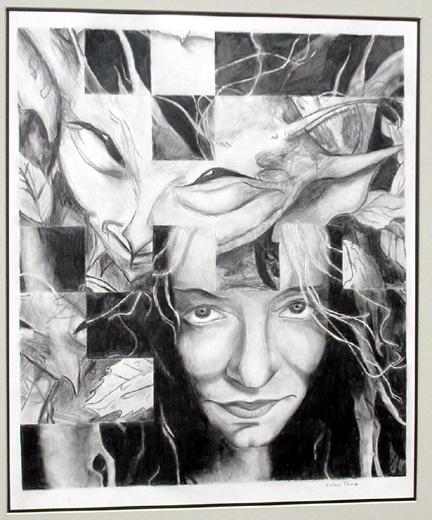 Choose two photographs 

Try to find two that have a common theme or idea

One should be predominantly darker, the other lighter
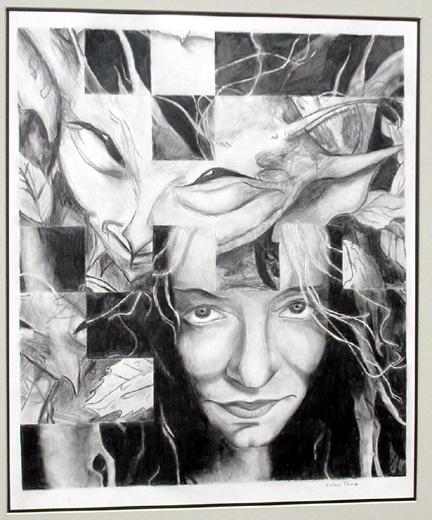 Choose two photographs 

Try to find two that have a common theme or idea

One should be predominantly darker, the other lighter

Trim them to the same size that is in even inches
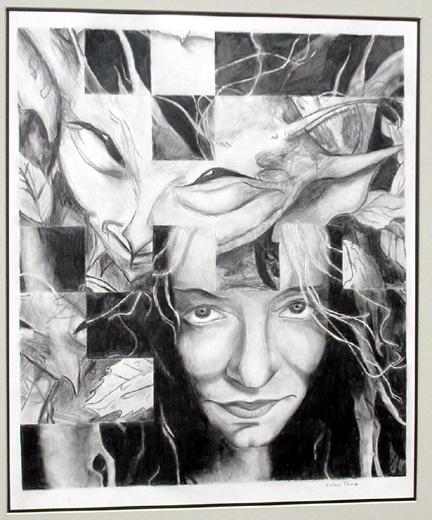 Cut the first picture into vertical 1” strips keeping them together at the top
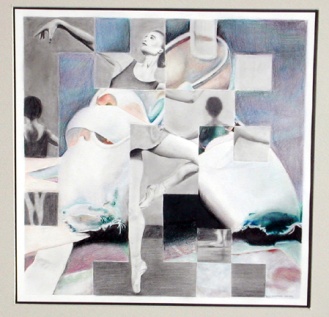 Cut the first picture into vertical 1” strips keeping them together at the top

Place this first picture on a sheet of paper, taping it at the top
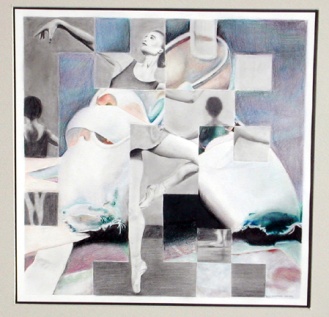 Cut the first picture into vertical 1” strips keeping them together at the top

Place this first picture on a sheet of paper, taping it at the top

Cut the second picture 
horizontally in 1” strips
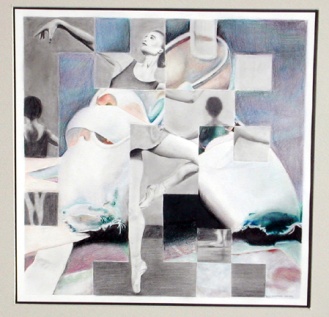 Cut the first picture into vertical 1” strips keeping them together at the top

Place this first picture on a sheet of paper, taping it at the top

Cut the second picture 
horizontally in 1” strips

Take each horizontal strip and weave it in and out of the vertical strips, starting at the top
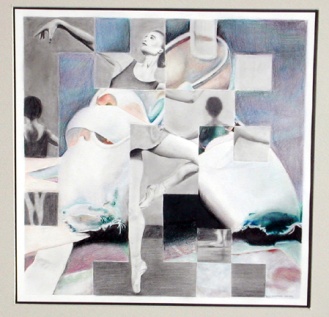 Decide as you go which square image is more important to expose at that point
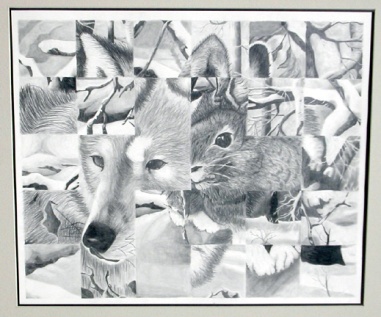 Decide as you go which square image is more important to expose at that point

When satisfied with the placement of the horizontal strip, tape on both sides
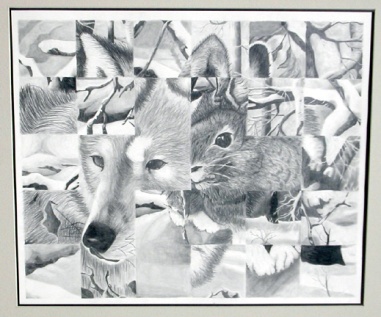 Decide as you go which square image is more important to expose at that point

When satisfied with the placement of the horizontal strip, tape on both sides

Line up the second horizontal strip and repeat the process
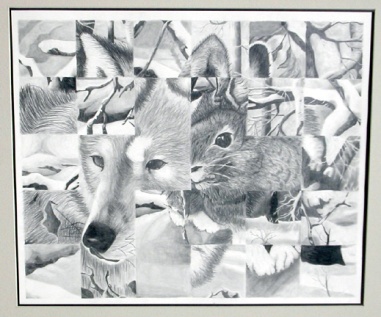 Decide as you go which square image is more important to expose at that point

When satisfied with the placement of the horizontal strip, tape on both sides

Line up the second horizontal strip and repeat the process

When finished with horizontal strips, tape along the bottom to hold all strips in place
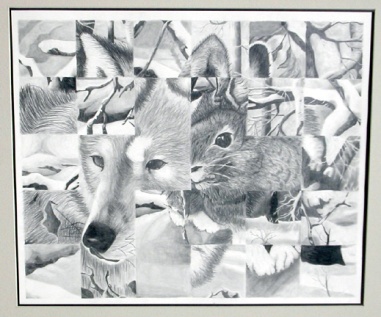 Decide as you go which square image is more important to expose at that point

When satisfied with the placement of the horizontal strip, tape on both sides

Line up the second horizontal strip and repeat the process

When finished with horizontal strips, tape along the bottom to hold all strips in place

You might eliminate rows at the top, bottom, or sides that are unimportant
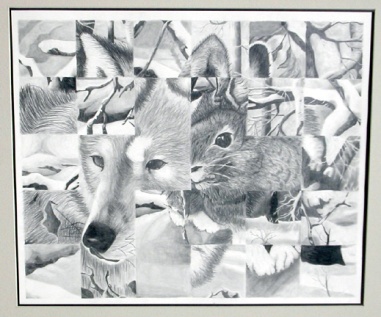 On a sheet of drawing paper, make a grid of 1 ½ to 2” squares, the same number of squares that is in the woven photographic design
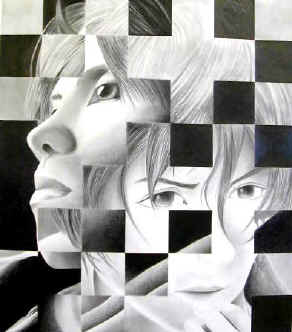 On a sheet of drawing paper, make a grid of 1 ½ to 2” squares, the same number of squares that is in the woven photographic design

Transfer the design in pencil onto the drawing paper, square by square
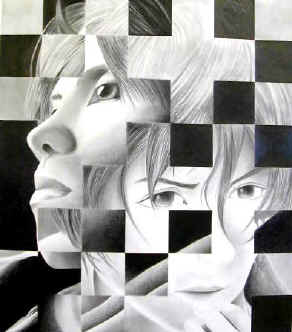 On a sheet of drawing paper, make a grid of 1 ½ to 2” squares, the same number of squares that is in the woven photographic design

Transfer the design in pencil onto the drawing paper, square by square

Start with outline of hard-edged areas first, then add values (lights and darks)
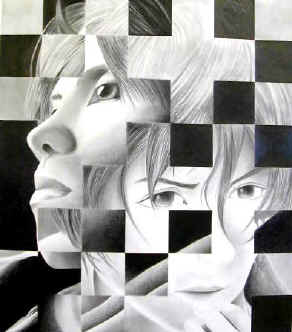 On a sheet of drawing paper, make a grid of 1 ½ to 2” squares, the same number of squares that is in the woven photographic design

Transfer the design in pencil onto the drawing paper, square by square

Start with outline of hard-edged areas first, then add values (lights and darks)

Colored pencils for accents are optional
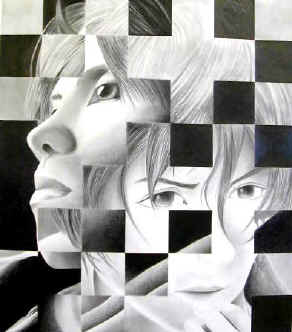 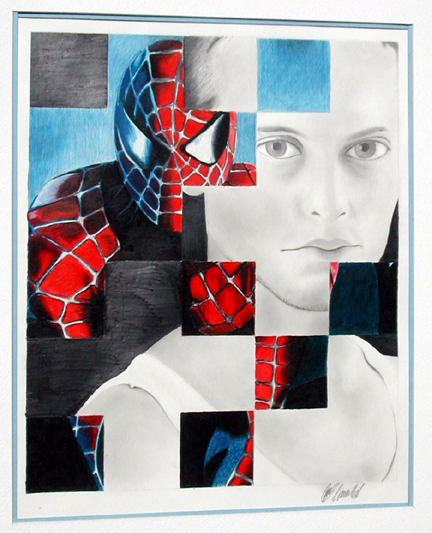 Weave Drawing